P o s t e r   t i t l e   g o e s   h e r e
Add your logos here
Authors, FIRST NAME INITIAL, SURNAME, presenting author(s) underlined, Affiliations1 numbered in superscript
e.g. B. SMI1University of New South Wales, Sydney, Australia
TH 1, N. HARRISON 2 2 and P. MATTHEWS2
2Royal Brisbane Hospital, Brisbane, Australia
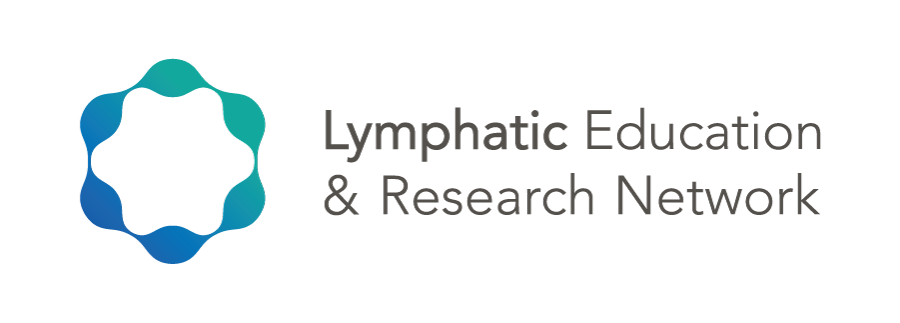 RESULTS
PURPOSE / OBJECTIVES
Use this space to enter key message/main findings. (A short summary to allow viewers to learn about your research)
Copy and paste your text content here, adjusting the font size to fit into the textbox.
Figure 1
EXAMPLE
MATERIAL & METHODS
Video 1
Copy and paste your text content here, adjusting the font size to fit into the textbox.
EXAMPLE
Table 1
EXAMPLE
RESULTS
SUMMARY / CONCLUSION
Copy and paste your text content here, adjusting the font size to fit into the textbox.
Copy and paste your text content here, adjusting the font size to fit into the textbox.